Schema + Picture = Inference
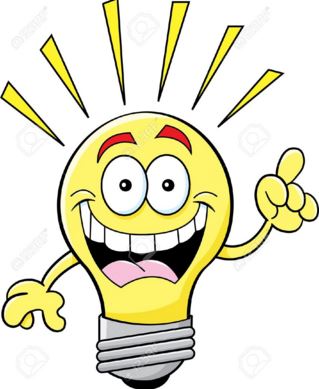 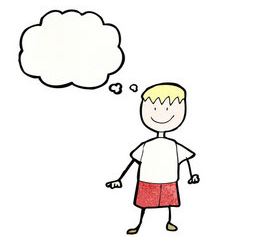 +                            =
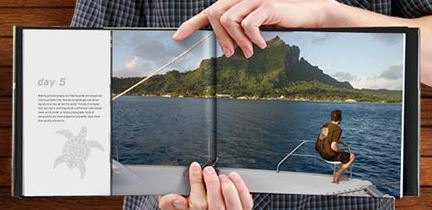 By:
This is what YOU already know, not what the picture tells you.
This is ONLY what you see in the picture, not what you think!
This is what you think, or your inference!